Тема: Види і мова мистецтва
Автор: Саламаха О.М.
вчитель ЗОШ I-IIIст. №2м.Борщева
Просторові, часові та синтетичні види мистецтва
МЕТА: Ознайомити із структурними компонентами культури, особливостями курсу «Художня культура»; дати поняття про художньої мови і виразності різних видів мистецтва; формувати інтерес до аналізу-інтерпретації художніх творів; розвивати особистісно-позитивне ставлення до мистецьких цінностей
Культура, це все те, що створене людиною, і в цьому значенні штучне
Культура – не пасинок, а душа народу, його генетичний код. 
Культура – паспорт нації
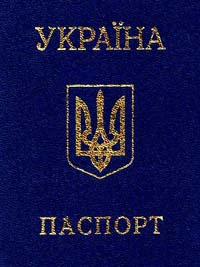 Що думаєте з цього приводу?
Види мистецтва
(аудіальні)
(аудіо-візуальні)
Культура – це сукупність матеріальних та духовних цінностей вироблених людством протягом усієї історії, а також сам процес творення цих цінностей. Окремо виділяється художня культура: це література і мистецтво.
Поміркуй, до якої форми, духовної чи матерільної  
відноситься художня культура?
Аудіальні види  мистецтва
За допомогою чого створила Ліна Костенко
 художній образ?
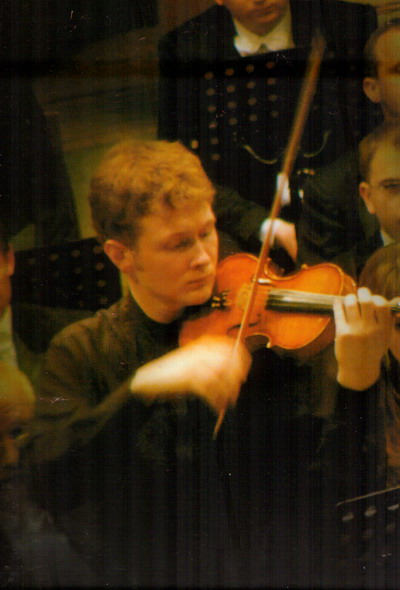 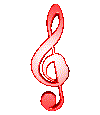 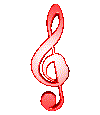 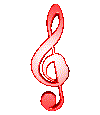 Осінній день, осінній день, осінній!
О синій день, о синій день, о синій!
Осанна осені, о сум! Осанна.
Невже це осінь, осінь,о! – та сама.
Останні айстри горілиць зайшлися болем.
Ген килим витканий із птиць, летить над полем.
Багдадський злодій осінь вкрав, багдадський злодій!
І плаче коник серед трав – нема мелодій!

                                                       Ліна Костенко
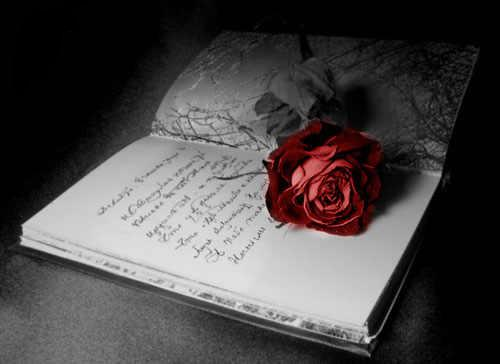 Ліна Костенко створила образ за допомогою, 
епітетів, метафор, порівнянь, ритму та рими.
Мистецтво – це одна із форм суспільної свідомості, відображення навколишньої дійсності в художніх образах. Мистецтво лежить в основі художньої культури
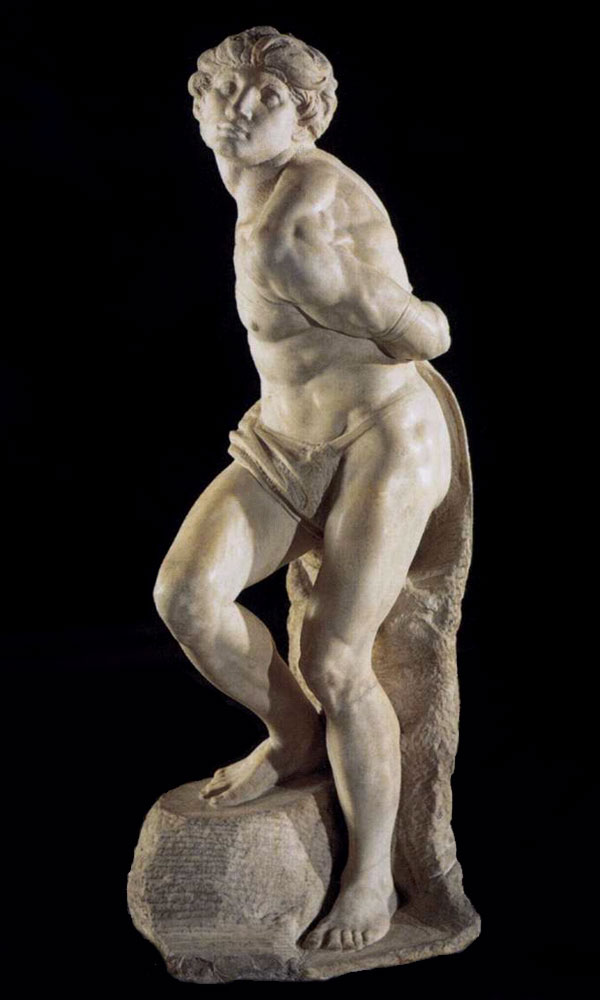 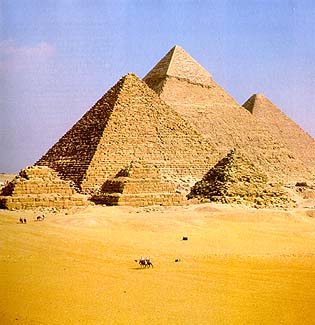 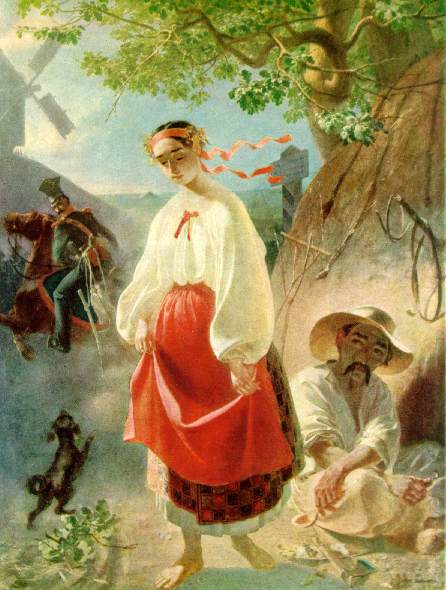 Піраміда Хеопса
Скований раб. Мікеланджело
Катерина Т. Шевченко
візуальне мистецтво у шедеврах
Культура – величина штучна.
Людина народжується некультурною,
культурною стає в процесі життя в соціумі,
 який її оточує.
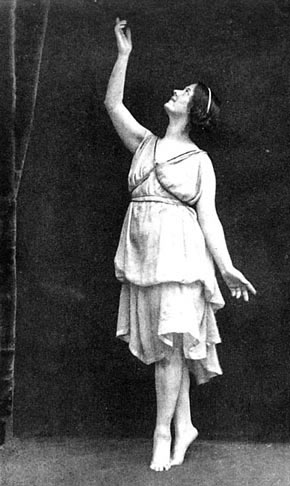 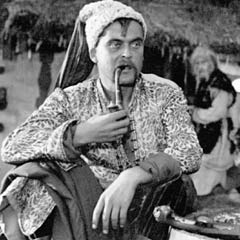 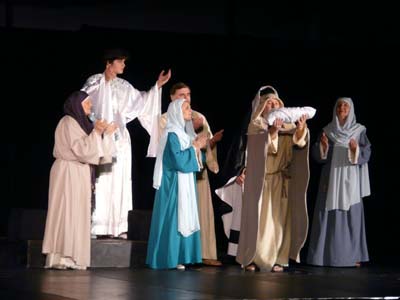 Іван Миколайук
Айседора Дункан
Театралізоване дійство
Синтетичне  мистецтво у шедеврах
Дискусія
Історія людства – це історія становлення людських цінностей. 
Що можна віднести до загально – людських цінностей взагалі?
(учні наводять приклади, 
обґрунтовують свою думку, доводять її правильність)
Мозковий штурм
Сукупність матеріальних та духовних цінностей, вироблених людством – це… 
Назвіть синтетичні види мистецтва.
Відтворення дійсності в художніх образах, - це…
Назвіть один з часових видів мистецтва.
Творець і носій життєвих сенсів – це…
Назвіть один з видів культури.
Візуальні види мистецтва сприймаються через ...
Мистецтво – основа художньої культури
Всі мистецькі твори створені людиною, отже: 
людина – творець і носій життєвих сенсів, інакше кажучи – суб’єкт культури. 
Не кожна людина може бути творцем мистецьких творів, але кожна особа переробляє у власній душі цінності світової та вітчизняної культури і таким чином визначає своє особисте ставлення до світу, відчуває причетність до життєвого сенсу людства, культури свого народу.
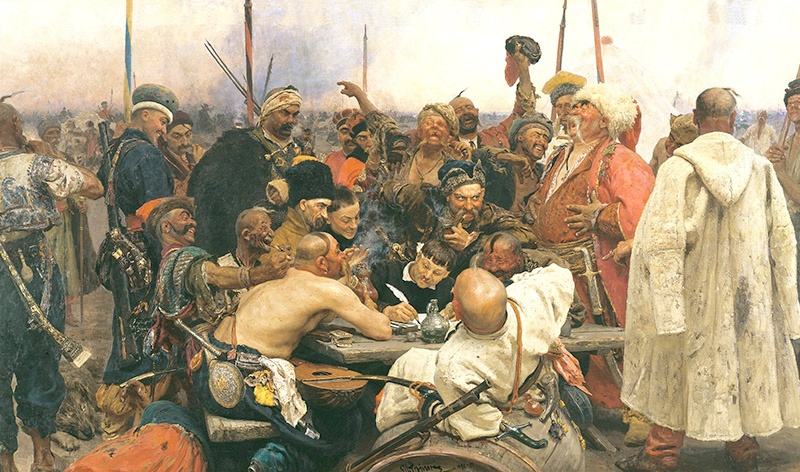 Функції мистецьких творів
Відносно людини мистецькі твори виконують декілька функцій, які взаємопов’язані між собою і доповнюють одна одну:
   естетична функція – відбувається тоді, коли людина милується твором мистецтва (демонстрація наочності: картин, скульптури, архітектурних пам’яток, тощо);
    комунікативна функція – виражається через спілкування (1-2 учні можуть висловити власну думку щодо побачених творів);
    виховна функція – мистецькі твори сприяють вихованню естетичного смаку, допомагають у формуванні загальнолюдських цінностей;
    пізнавальна функція – завдяки мистецьким творам людина пізнає світ розширює свої знання у різних сферах.
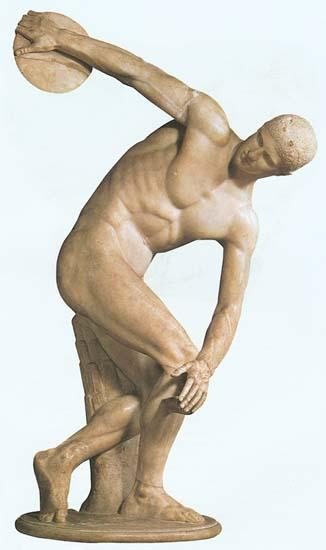 Оберіть із запропонованих нижче та заповніть стовпчики видів мистецтва
Живопис, балет, опера, графіка, скульптура,
 музика, естрада,цирк, література, кіно, театр
Практичне завдання
Робота в групах: Створіть плакат «Види мистецтва»
Самопізнання
Як думаєш, чи культурна ти людина?










Пам’ятай, “КУЛЬТУРА” величина якісна, а не кількісна. 
Тому не може людина бути трошки культурною.
 Отож, вона  може бути культурною, або некультурною?
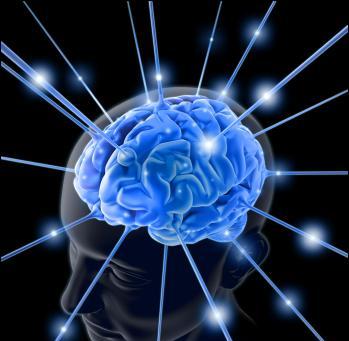